量=V. measure; size up 
      N. measure; capacity; amount
量
Measure
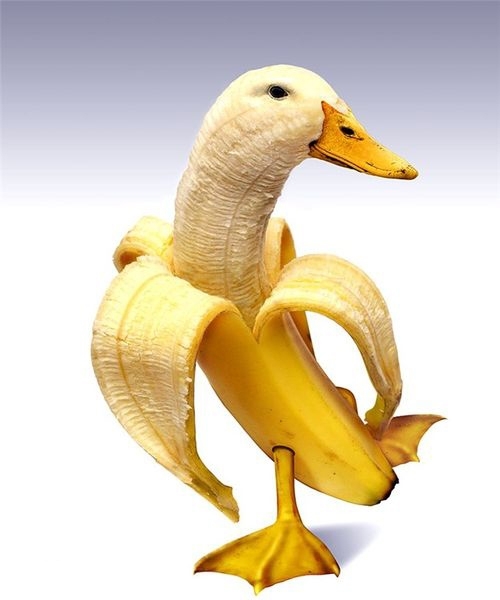 一根香蕉
One banana
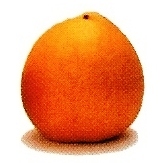 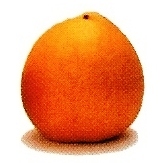 两个梨    兩個梨
Two pears
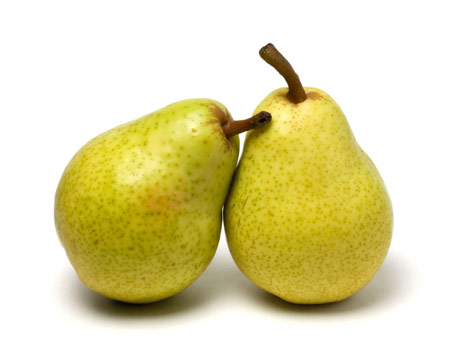 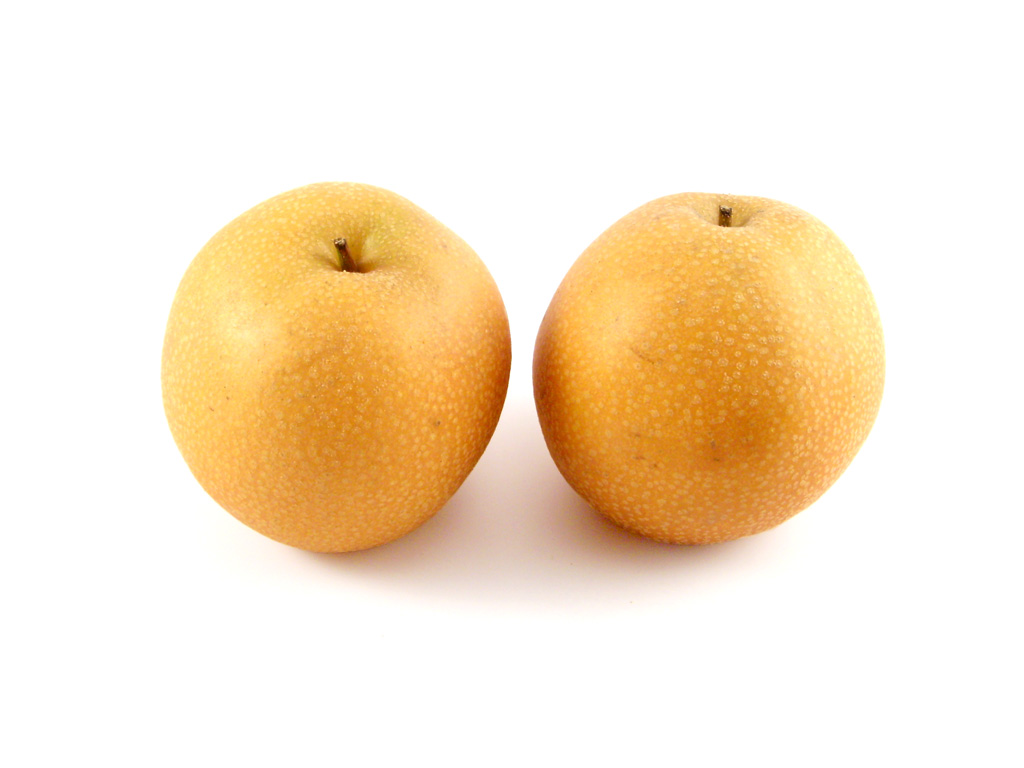 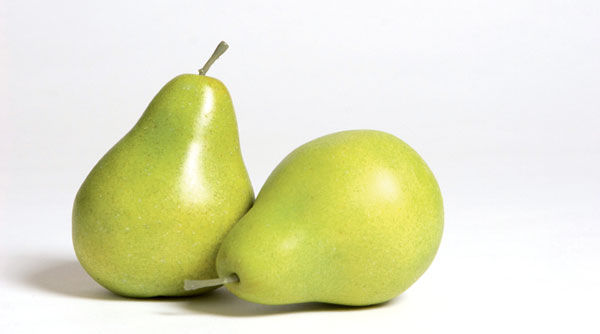 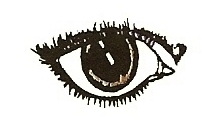 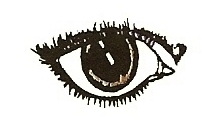 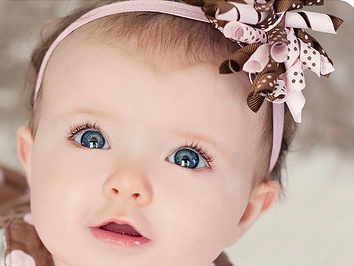 Two eyes
两只眼睛  兩隻眼睛
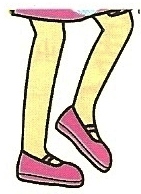 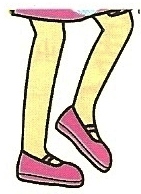 四只脚        四隻腳
Four feet
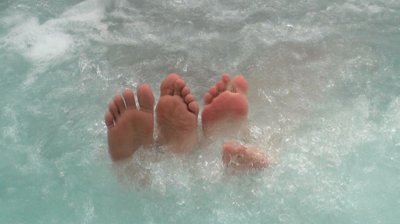 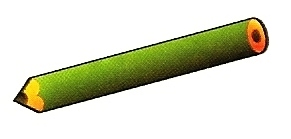 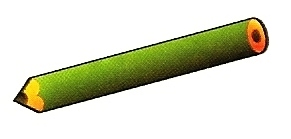 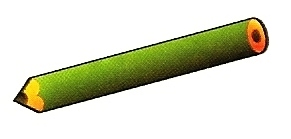 三支铅笔  三枝鉛筆
Three pencils
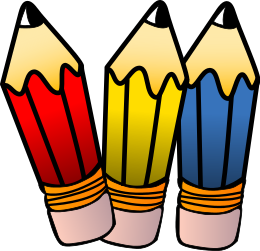 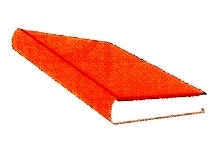 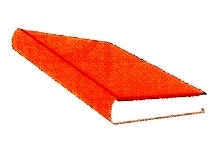 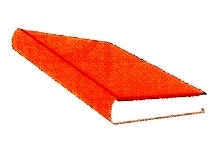 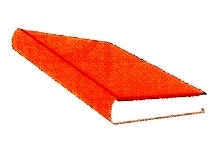 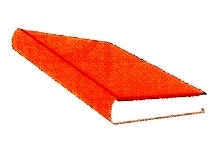 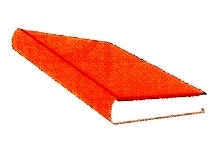 六本书         六本書
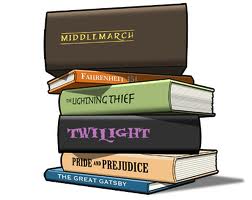 Six books
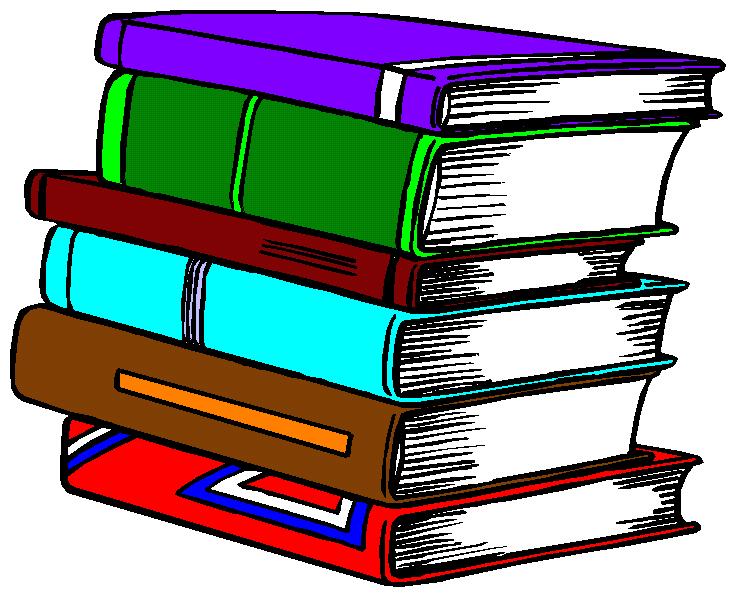 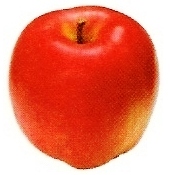 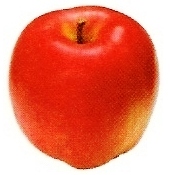 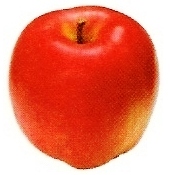 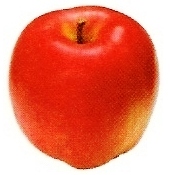 四个苹果    四個蘋果
Four apples
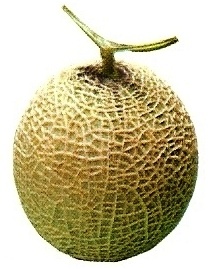 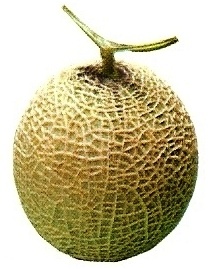 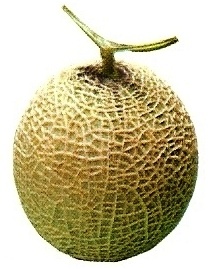 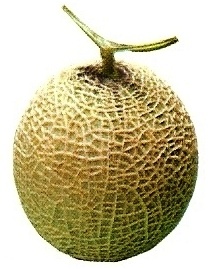 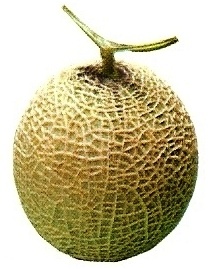 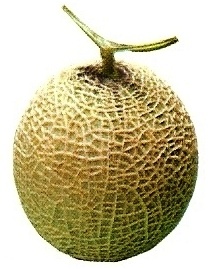 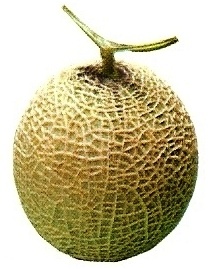 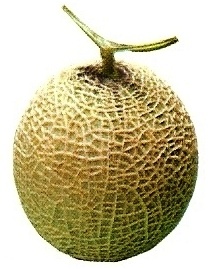 八个瓜  八個瓜
Eight melons
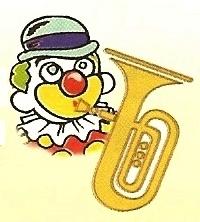 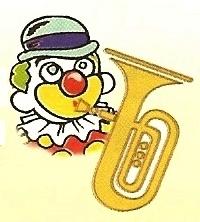 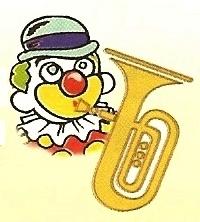 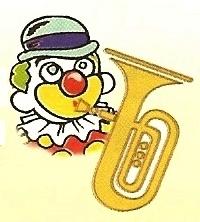 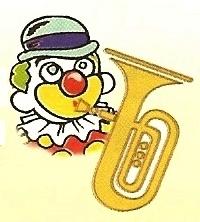 五个小丑吹喇叭五個小丑吹喇叭
Five clowns blow the horns.
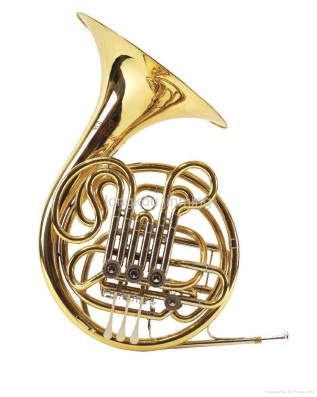 五个小丑吹喇叭五個小丑吹喇叭
Five clowns blow the horns.
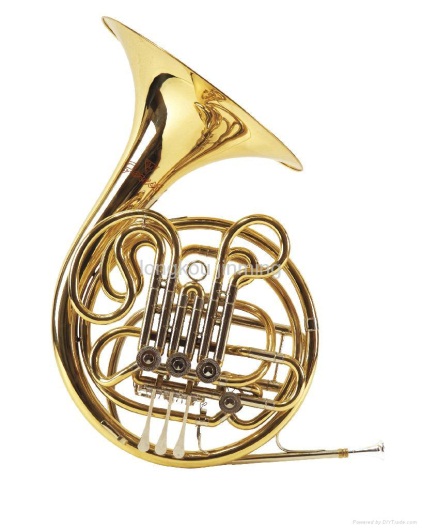 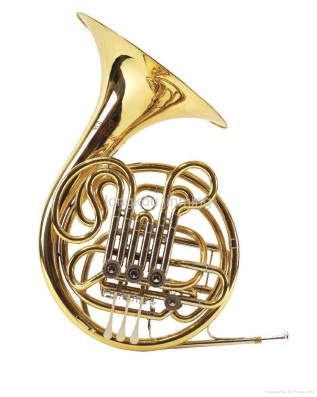 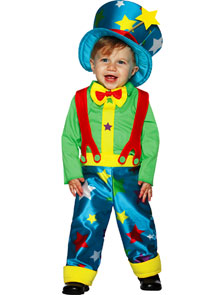 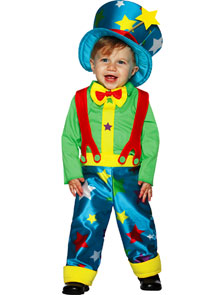 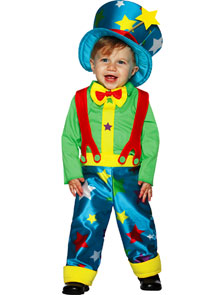 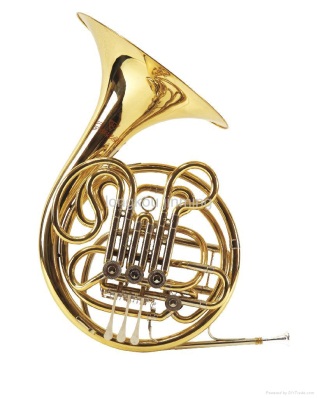 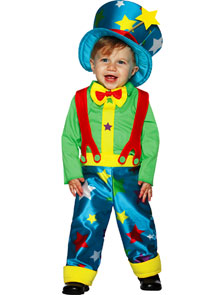 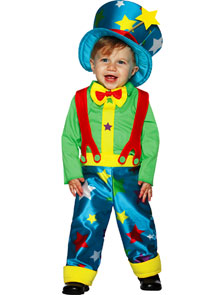 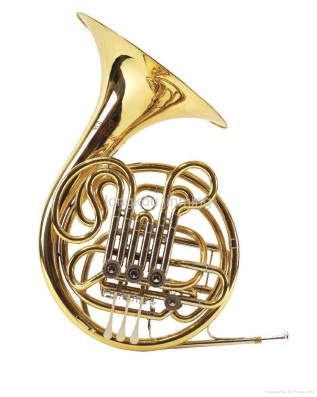 八个瓜  八個瓜
Eight melons
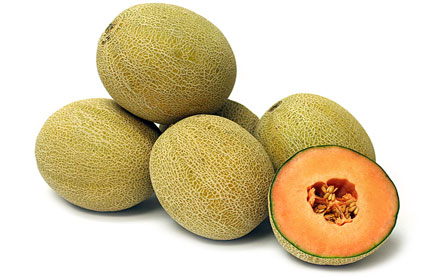 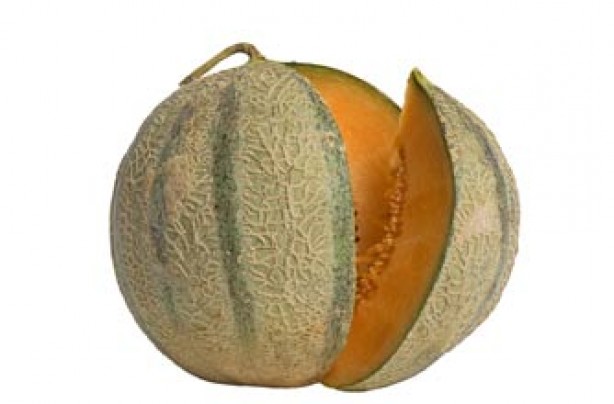 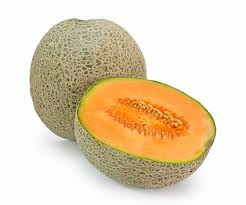 生氣的梨
生气的梨
Angry pear
三支铅笔  三枝鉛筆
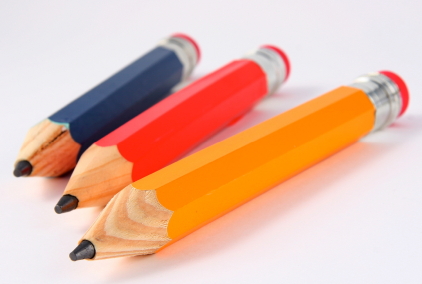 Three pencils
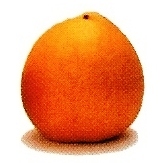 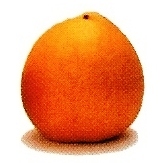 两个梨    兩個梨
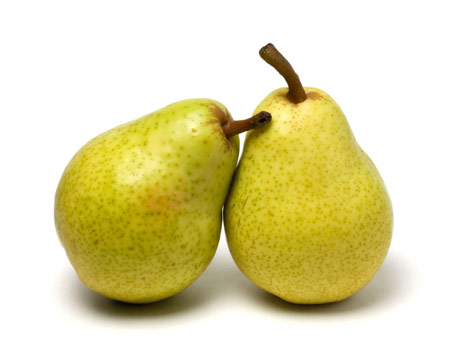 Two pears